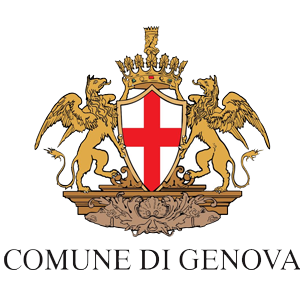 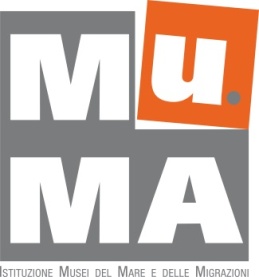 Mu.MA - Istituzione Musei del Mare e delle Migrazioni





2020
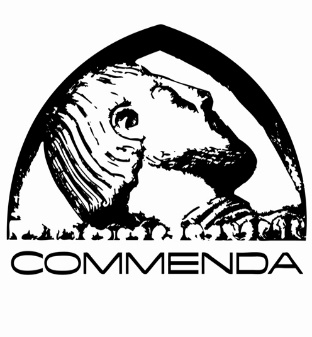 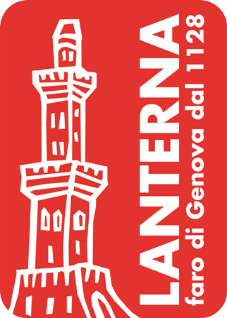 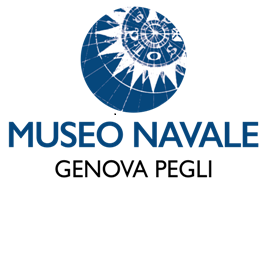 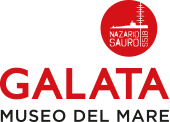 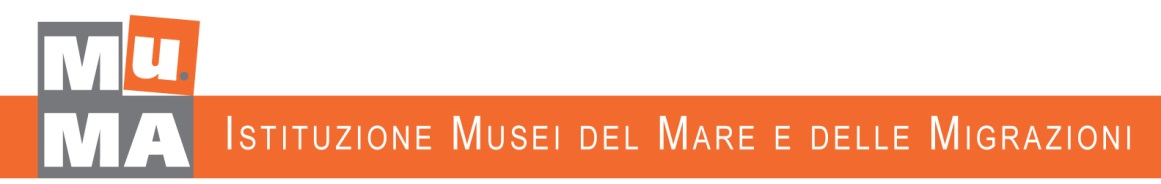 Mu.MA - Le 4 strutture
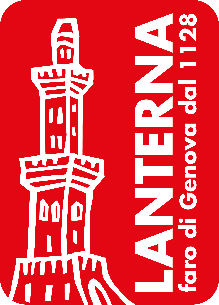 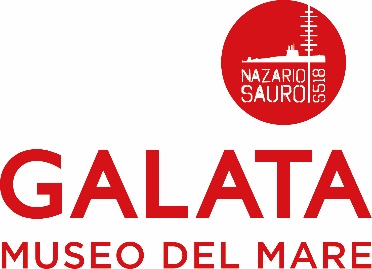 Edificata nel 1543, la Lanterna è il simbolo della Città e ospita l’omonimo Museo, all’interno del quale sono custodite testimonianze fotografiche relative alla restaurazione ed altri reperti storici. Negli ultimi due anni ha registrato oltre 34.000 visitatori.
Il più importante Museo Marittimo del Mediterraneo, ospita oggetti e testimonianze legati al mare e alla navigazione, risalenti a diverse epoche storiche. È sede del MeM, padiglione dedicato alle Migrazioni da fine ‘800 ai giorni d’oggi.
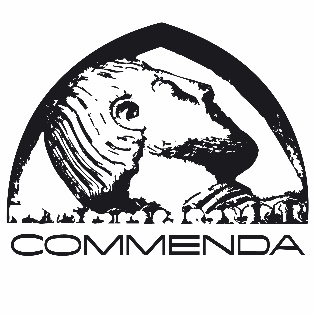 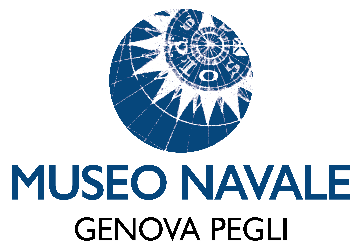 Posto all’interno della Villa rinascimentale di Giovanni Andrea D’Oria, con 17.000 visitatori nel 2019, ospita le collezioni marittime relative a Genova e alle Riviere che vanno dal XV al XIX secolo.
La Commenda di Pré era un luogo di assistenza per pellegrini e crociati, costruito nel 1180. Chiusa a gennaio 2020, ospiterà da metà 2021 il Museo Nazionale dell’Emigrazione Italiana.
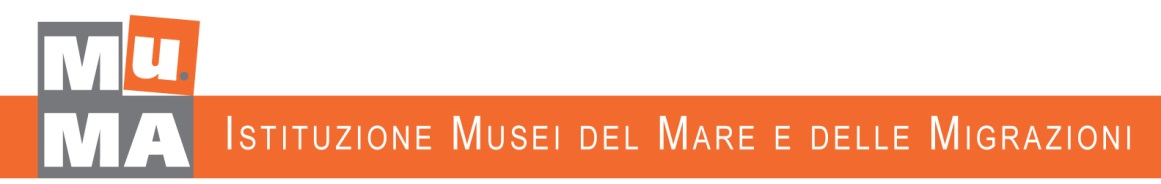 Galata Museo del Mare
Lanterna di Genova
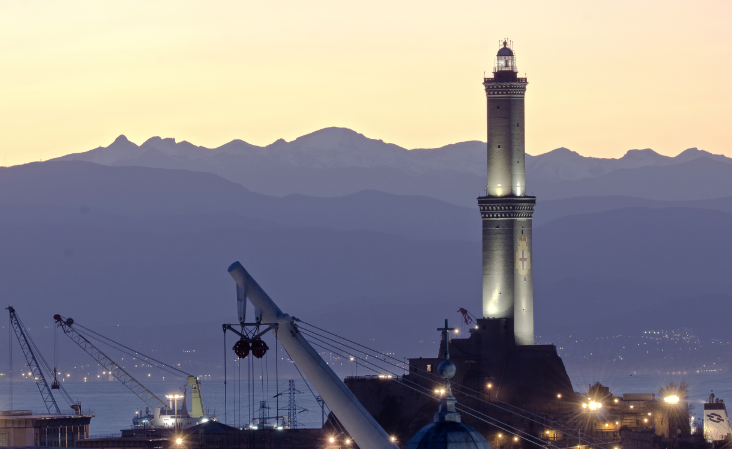 Commenda di Prè
Museo Navale di Pegli
Il Mu.MA è un’Istituzione Museale costituita il 1 Gennaio 2005.
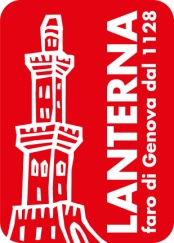 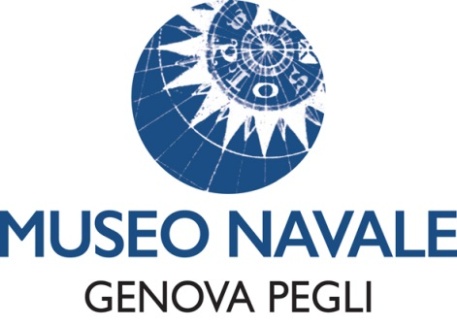 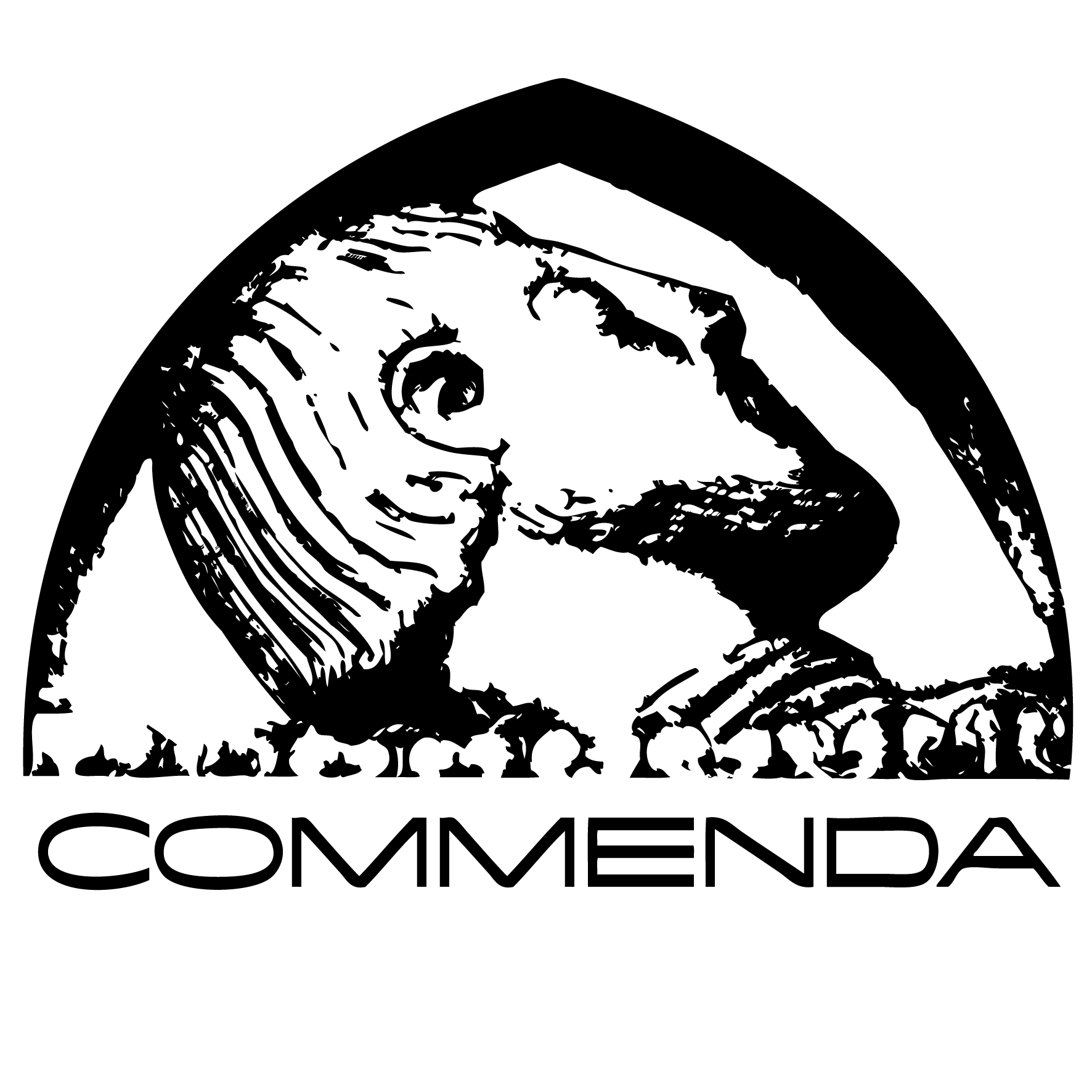 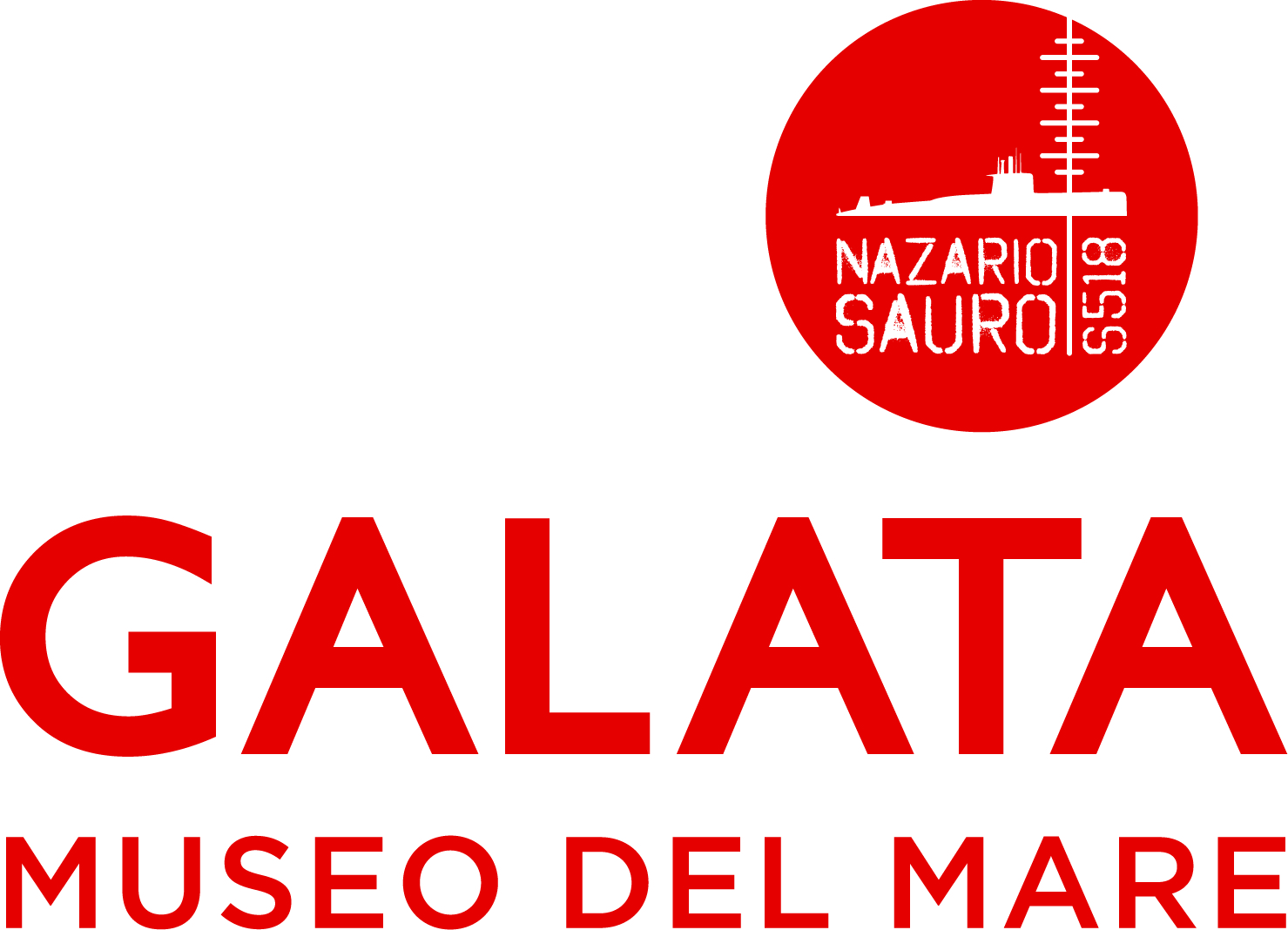 Il Comune la promuove come polo museale e culturale legato al mare.
Nel 2010 diventa Istituzione Culturale d’interesse regionale.
Con il Galata Museo del Mare entra nella top ten dei musei                           italiani (Trivago).
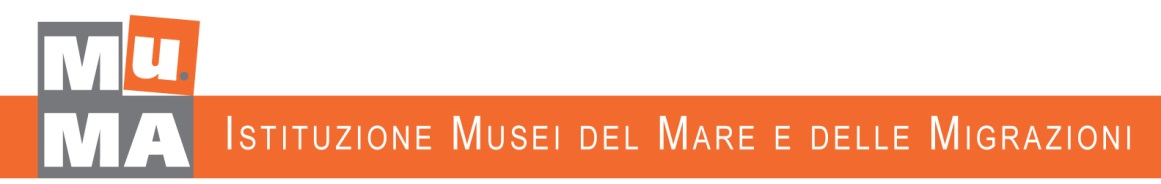 Gli stakeholder del Mu.MA
Shipping 
Banche
Imprese singole e associate
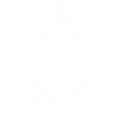 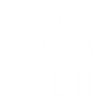 Visitatori
Personale (interno ed esterno) e Gestori
Università 
Municipi, Enti locali, Regioni
Europa e Mediterraneo
Mass Media
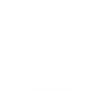 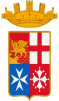 Marina 
Militare
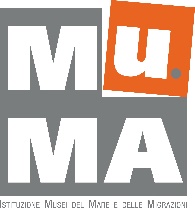 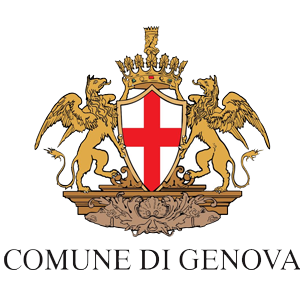 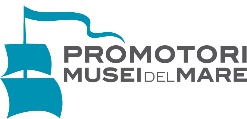 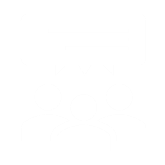 MIBAC
MAECI
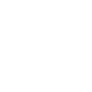 Associazioni e 
istituzioni culturali
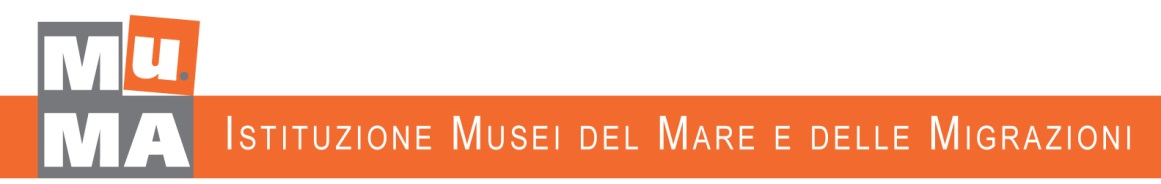 7
Reti nazionali e internazionali:
Le regioni italiane
l’Europa e il Mediterraneo
Istituti di Ricerca
Università
Musei
Centri culturali
Relazioni con:
AMMM Associazione dei Musei Marittimi del Mediterraneo dal 2007
ICMM International Council of Maritime Museums
ICOM International Council of Museums
SITES OF CONSCIENCE dal 2011
Museo Marittimo di Rotterdam, Amsterdam e Mystic Seaport Museum 
      Connecticut ( US)
CO.AS.IT Italiana Assistance Association, John D. Calandra Italian American Institute (NY)
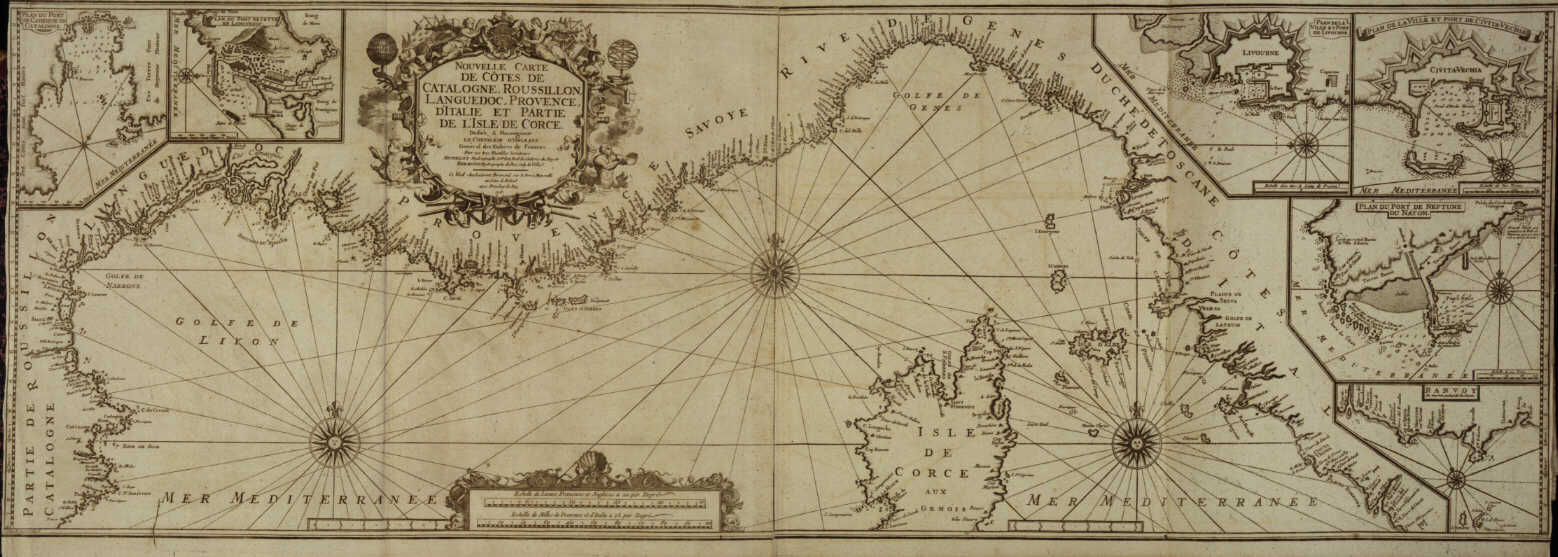 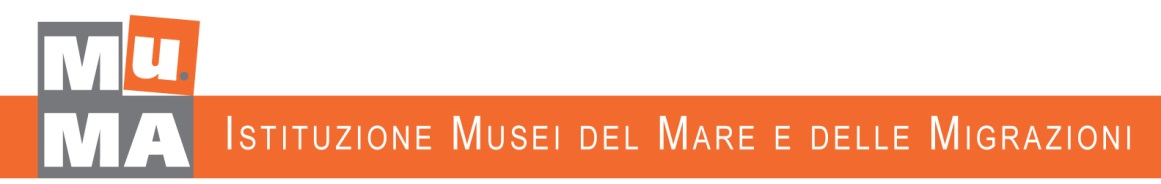 Linee guida
Il filo che unisce:
Sistema mare
Economico, Turistico,
Culturale, Formativo
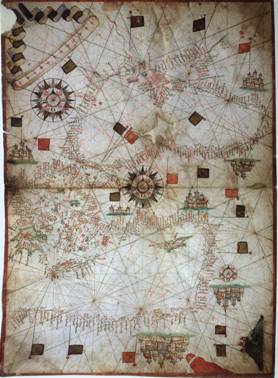 Genova e la Liguria
come localizzazione 
e ragion d’essere
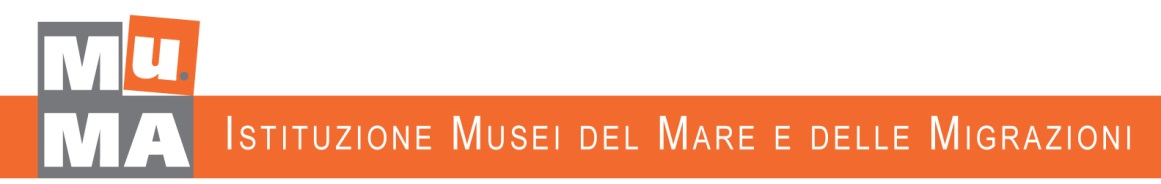 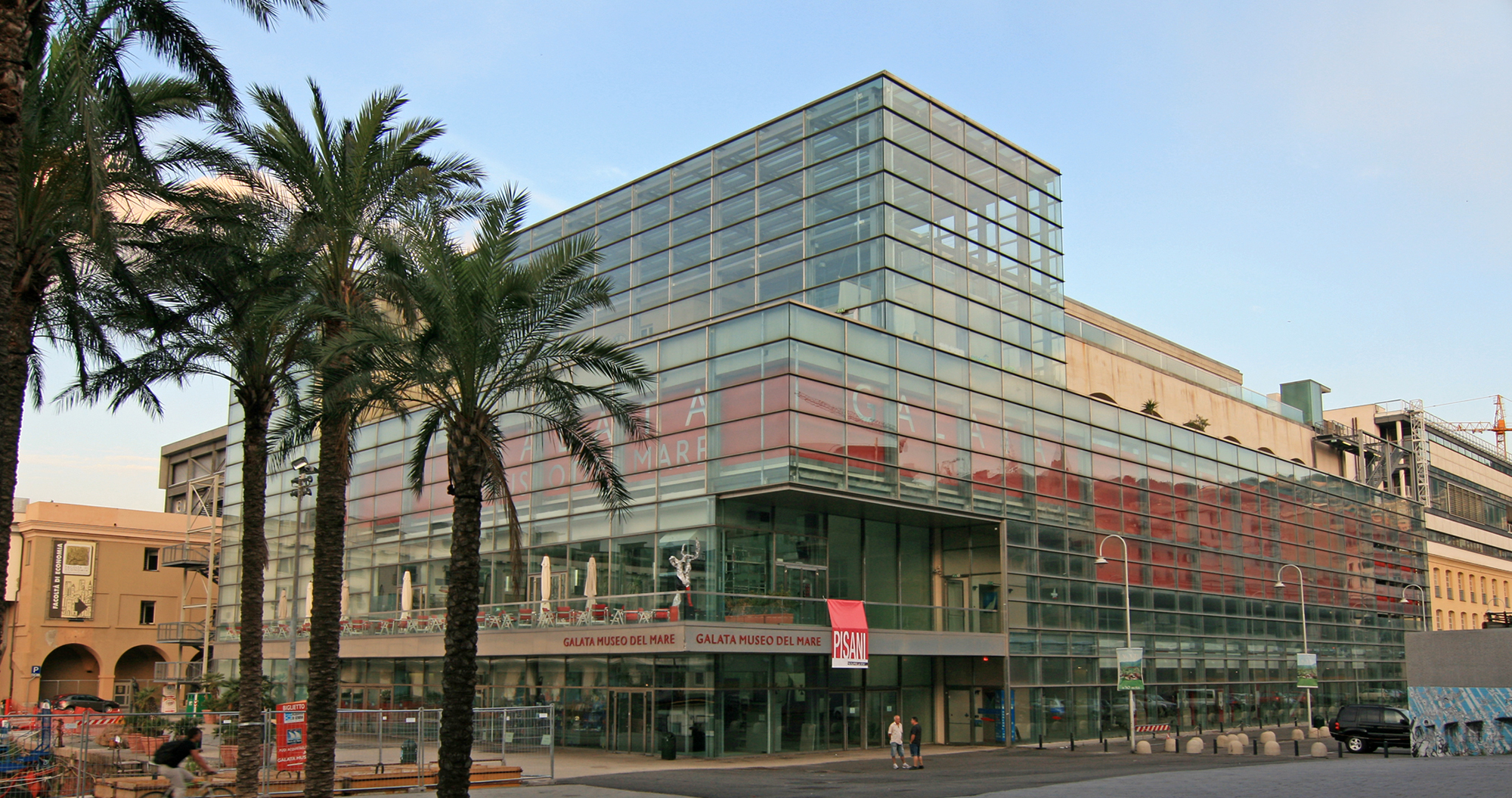 12.000 mq di allestimenti che comprendono spazi esterni e l’Open Air Museum
Galata Museo del Mare
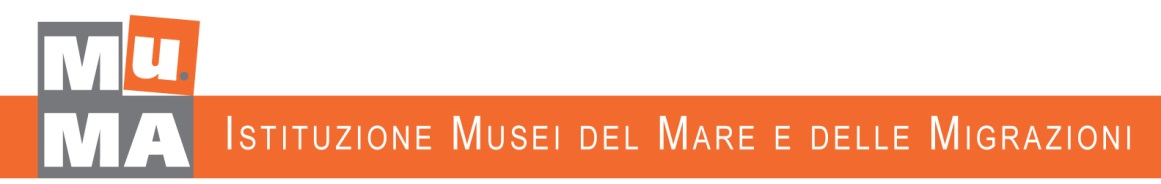 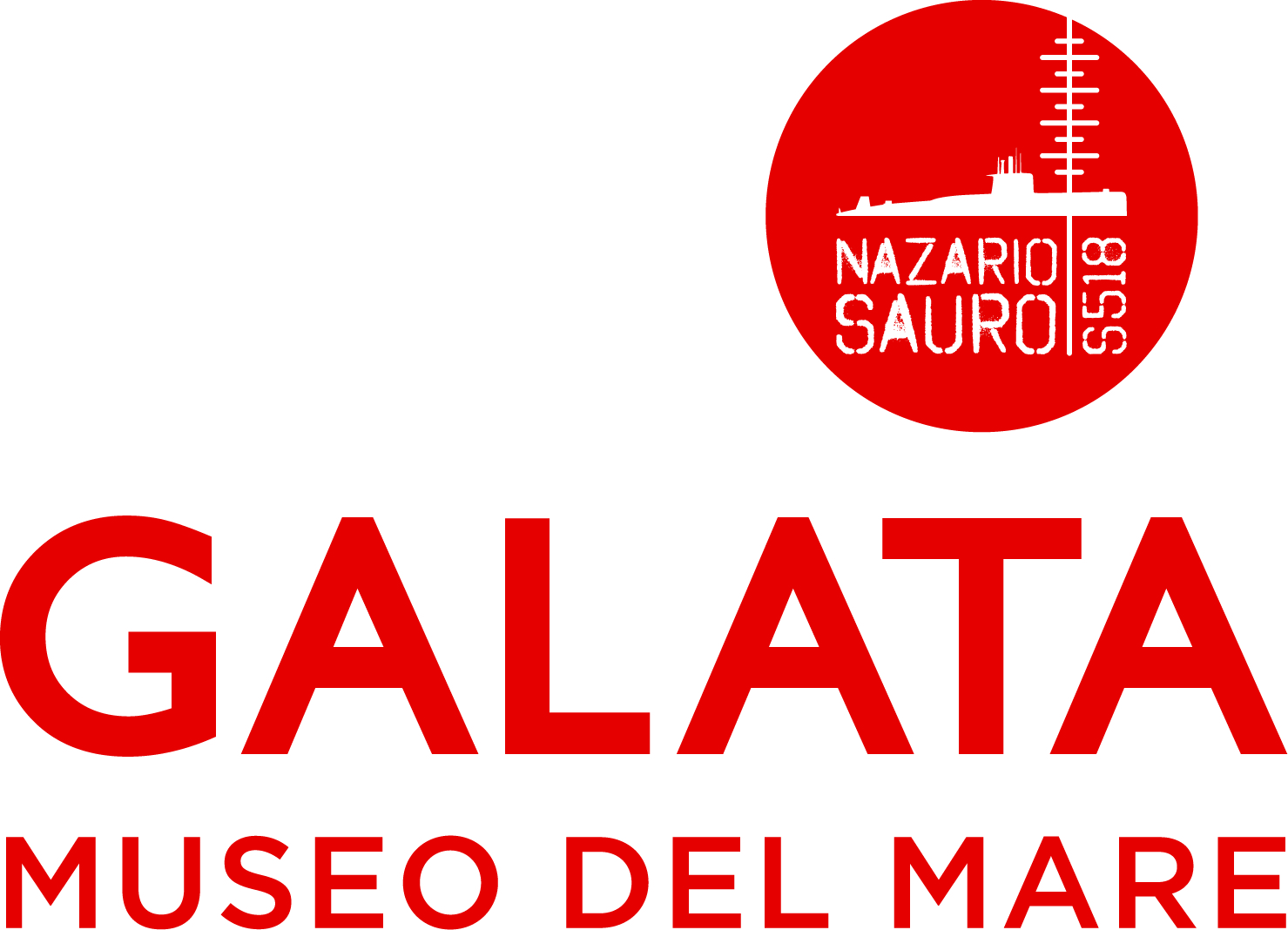 Integrazione tra «dentro» e «fuori»
Oper Air Museum
Un’area di pregio, di interesse storico e culturale, restituita alla città
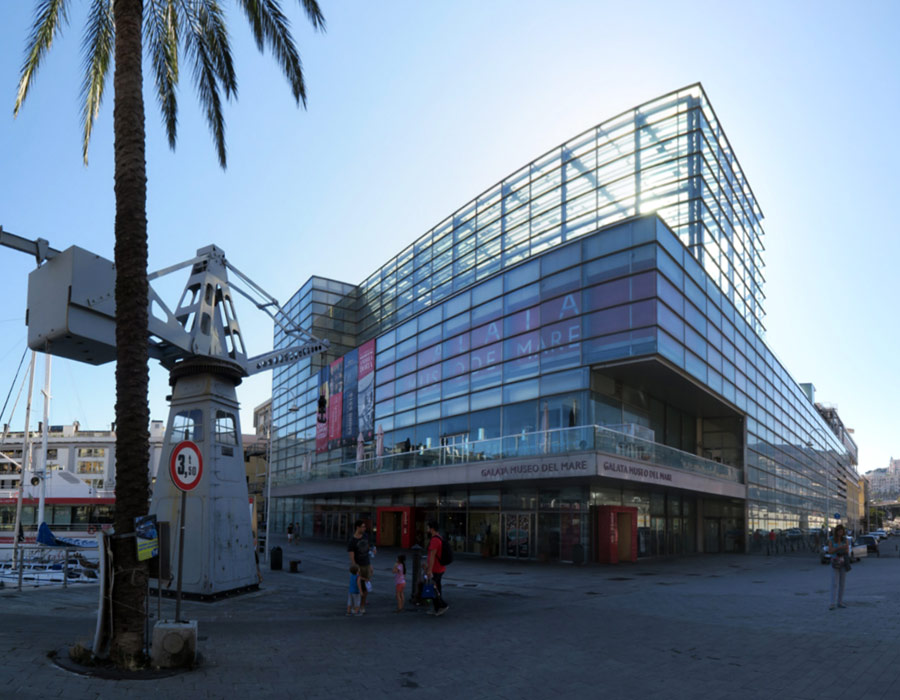 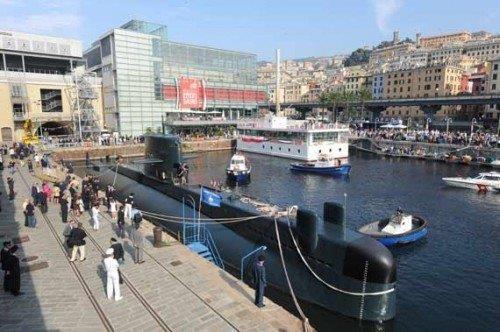 Galata Museo del Mare
Bacino marittimo della Darsena
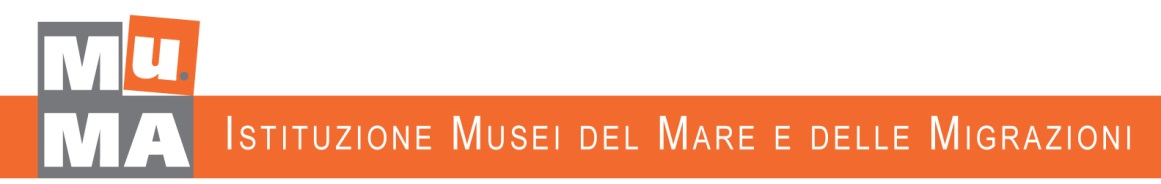 Commenda di Prè (1180)
riaperta al pubblico a Maggio 2009 e da gennaio 2020 chiusa per realizzazione Museo Nazionale Emigrazione Italiana
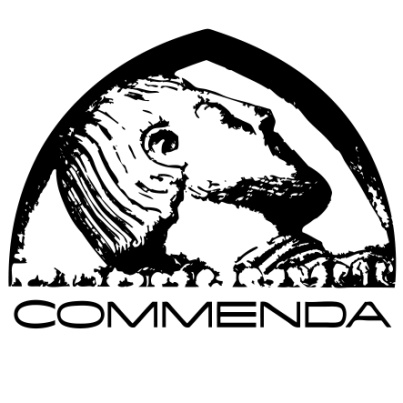 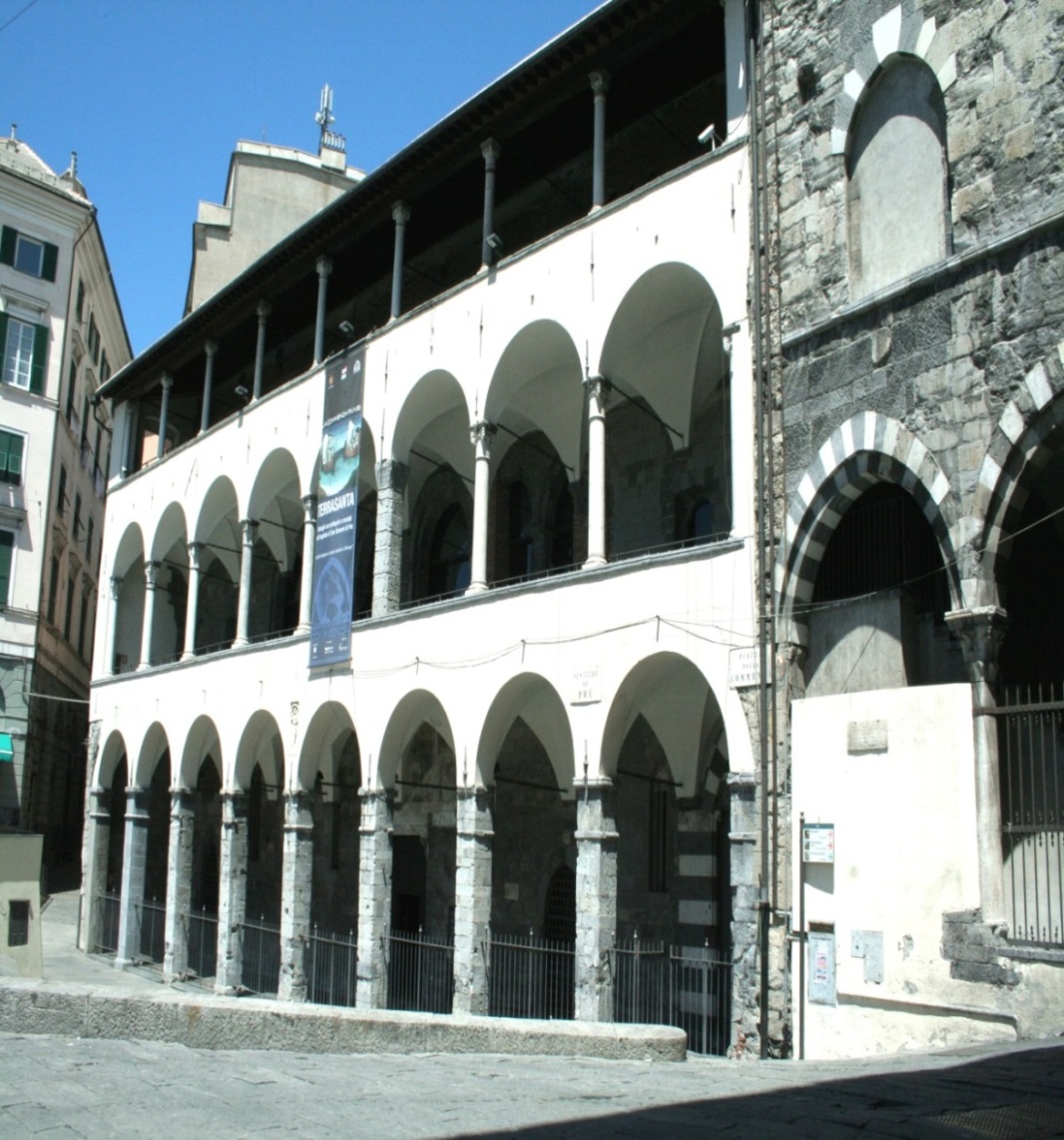 Ospitale dei Pellegrini 
in viaggio verso la Terrasanta
Risanamento ambientale
Interazione tra cultura e sociale
Coinvolgimento di soggetti  pubblici e privati
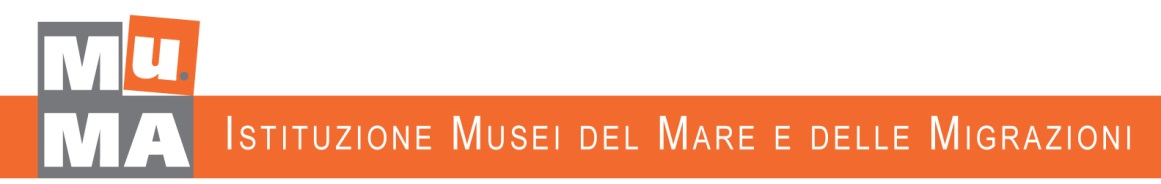 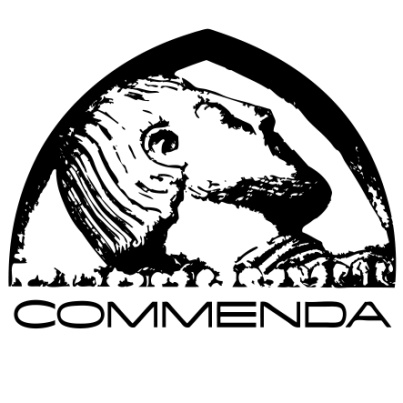 Commenda di Prè
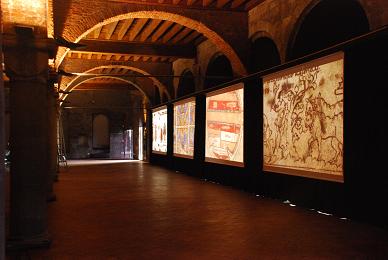 Apertura del
Museo Nazionale 
dell’Emigrazione 
Italiana  - MEI.  
Previsione primavera 2021
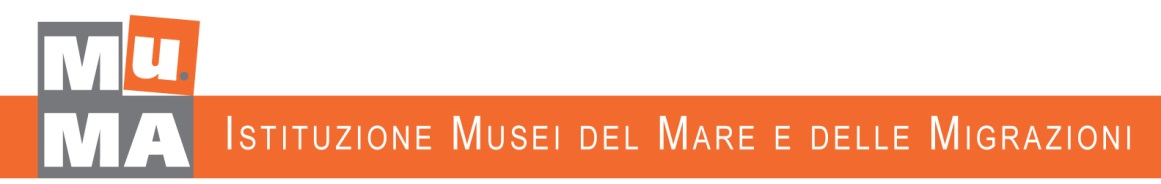 Lanterna di Genova (1128)
Acquisita dal Mu.MA nel Marzo 2018
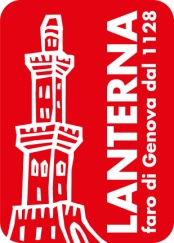 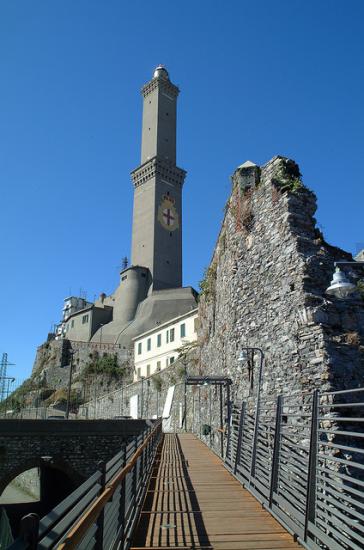 E’ il faro più alto del Mediterraneo (77m) e
il secondo più antico ancora funzionante
20.000 visitatori annui
Apertura 6 giorni su 7 – novità 2020
Da martedì a venerdì dalle 10.00 alle 17.00 (ultimo ingresso ore 16.30); sabato, domenica e festivi dalle 10.00 alle 18.00 (ultimo ingresso ore 17.30).
Si accede attraverso una passeggiata di 800m aperta nel 2011
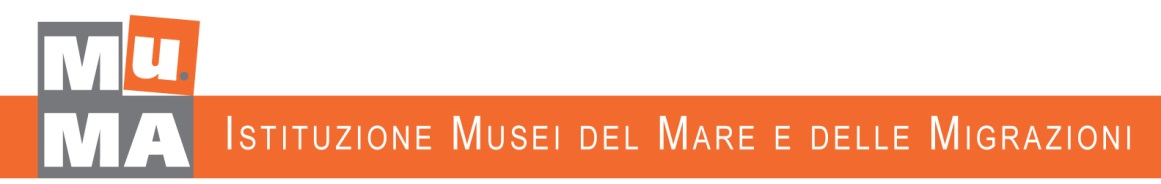 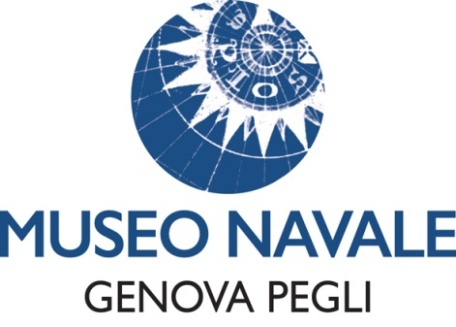 Museo Navale di Pegli
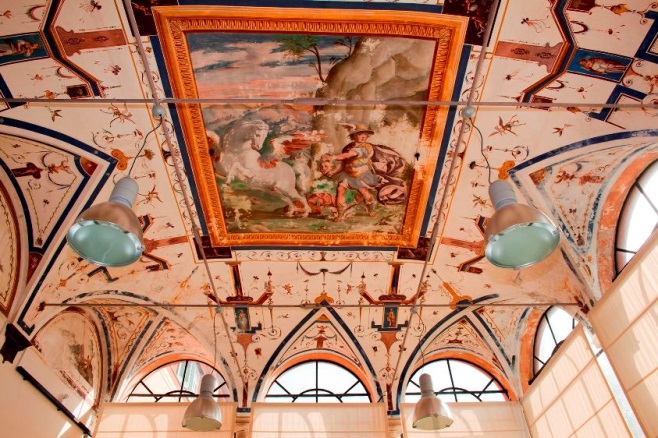 Da dimensione museale a piazza culturale del Ponente cittadino e ligure.
Da gestione pubblica a pubblico-privata con un accordo con il CUP – Centro Universitario del ponente.
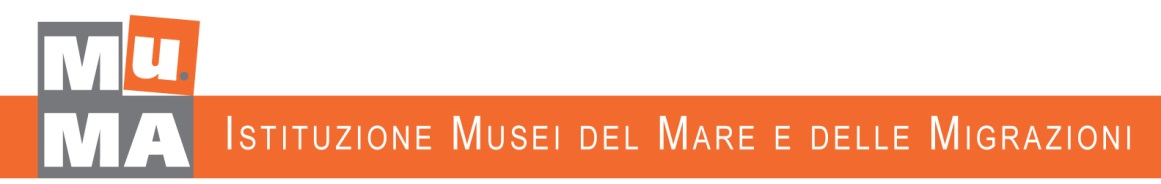 Sostenibilità Economica

rapporto “virtuoso” 
tra pubblico-privato e privato-sociale
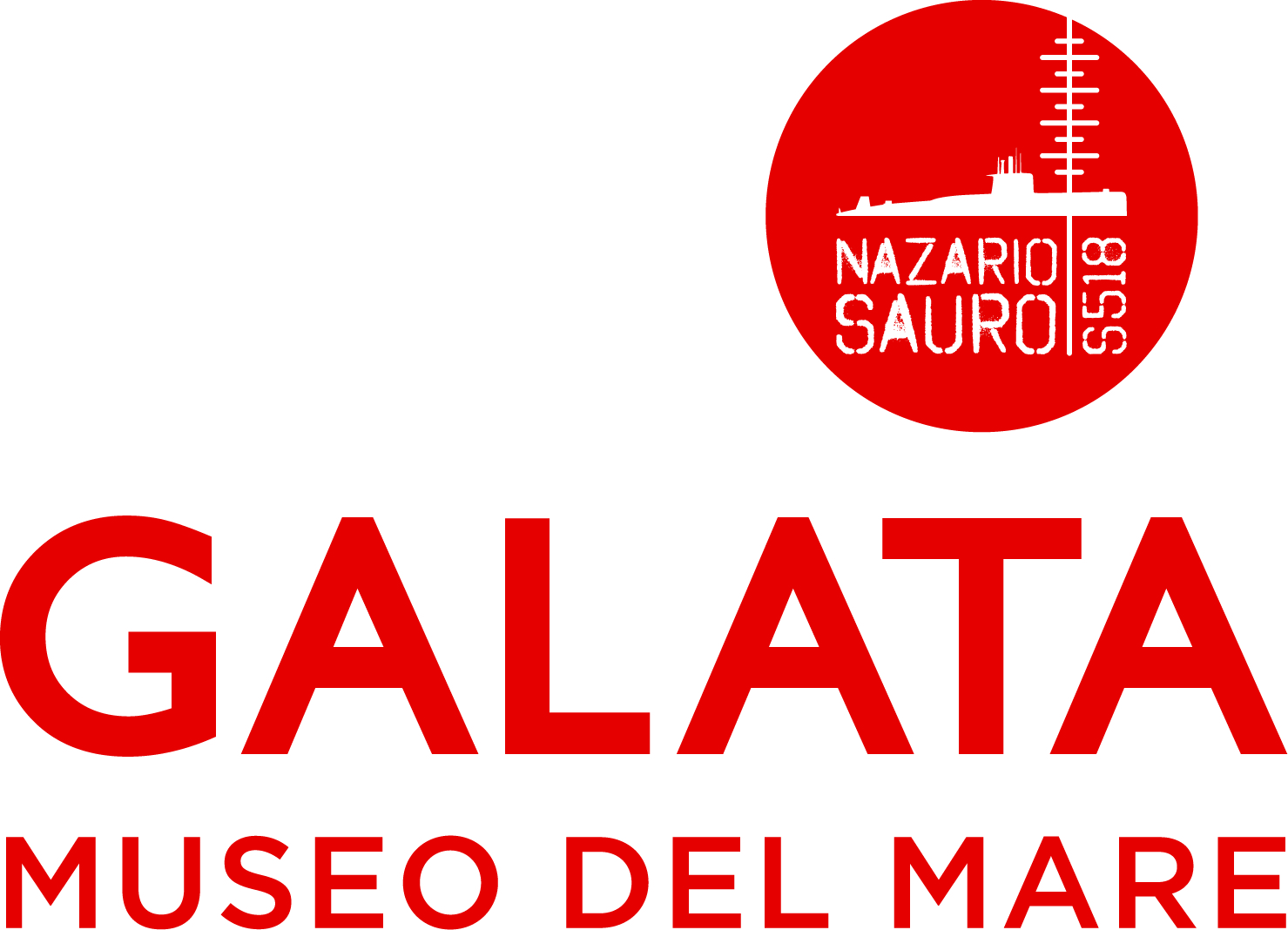 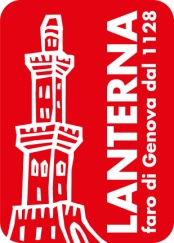 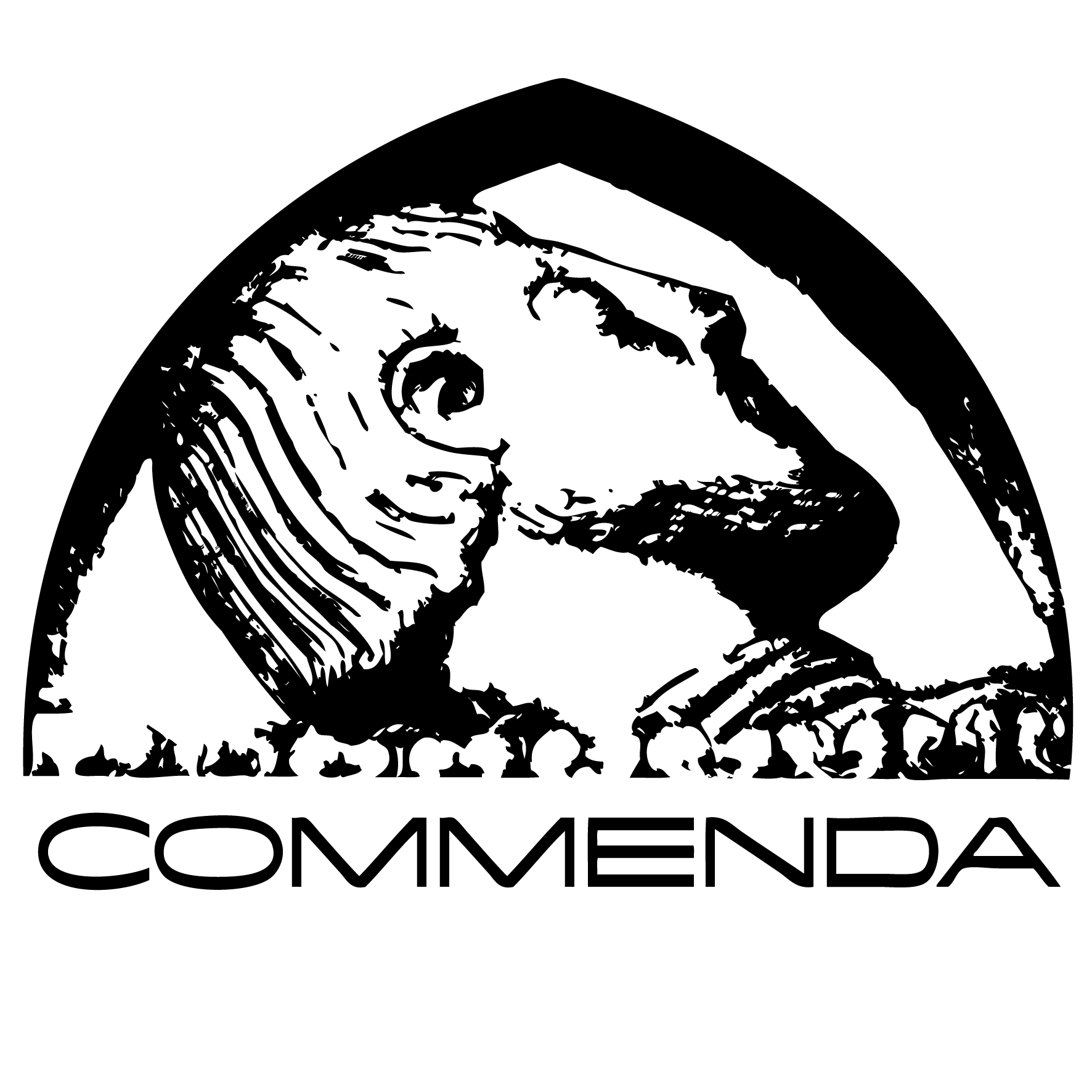 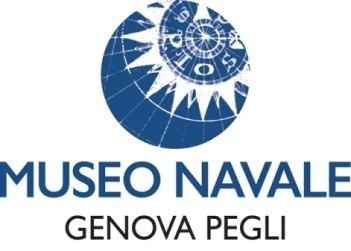 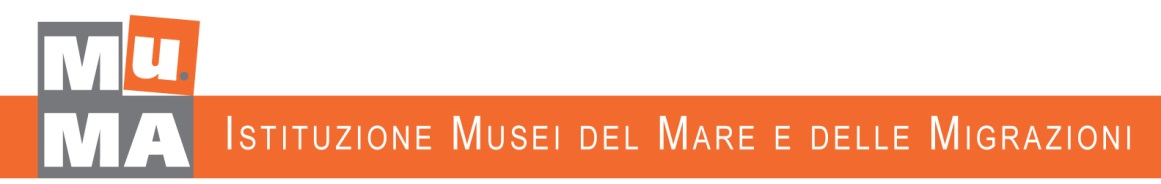 Gestione pubblico - privata
CdA + staff Mu.MA
Programmazione Linee-guida
Costa Edutainment
Rischio d’impresa, marketing e comunicazione
Coperativa Solidarietà & Lavoro 
Servizi al pubblico
Associazione Promotori Mu.MA 
Supporto al fundraising e azioni di valorizzazione
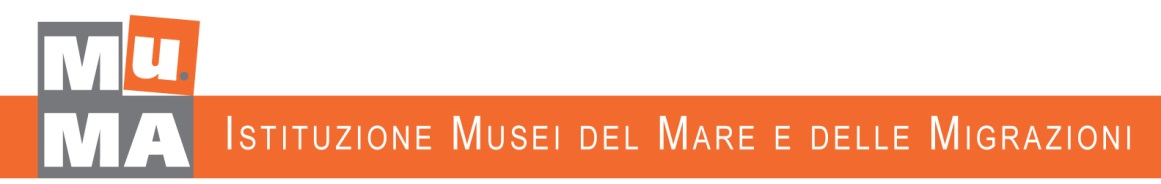 Sostenibilità Sociale
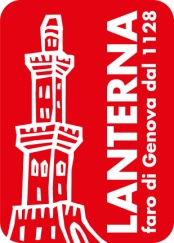 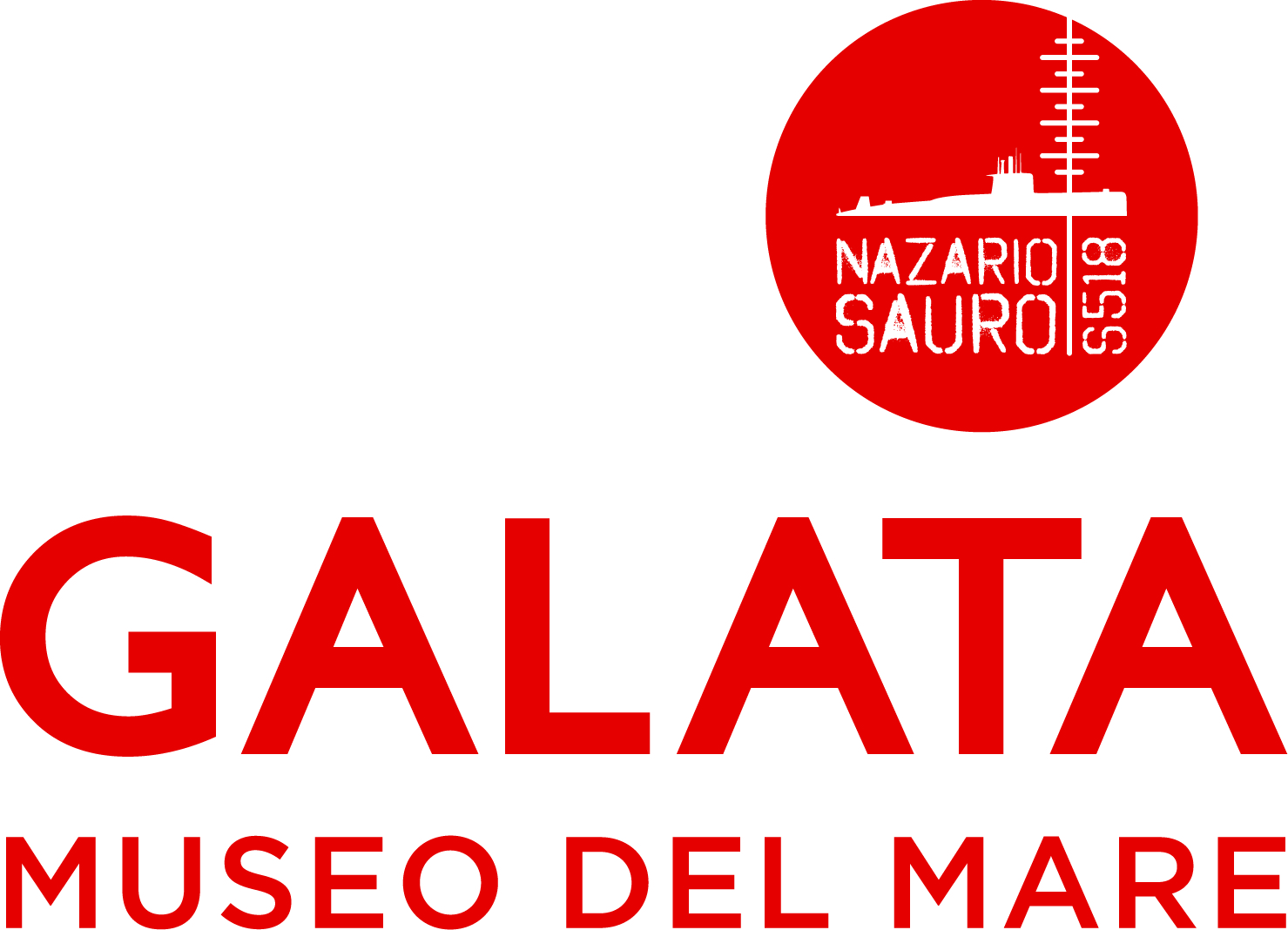 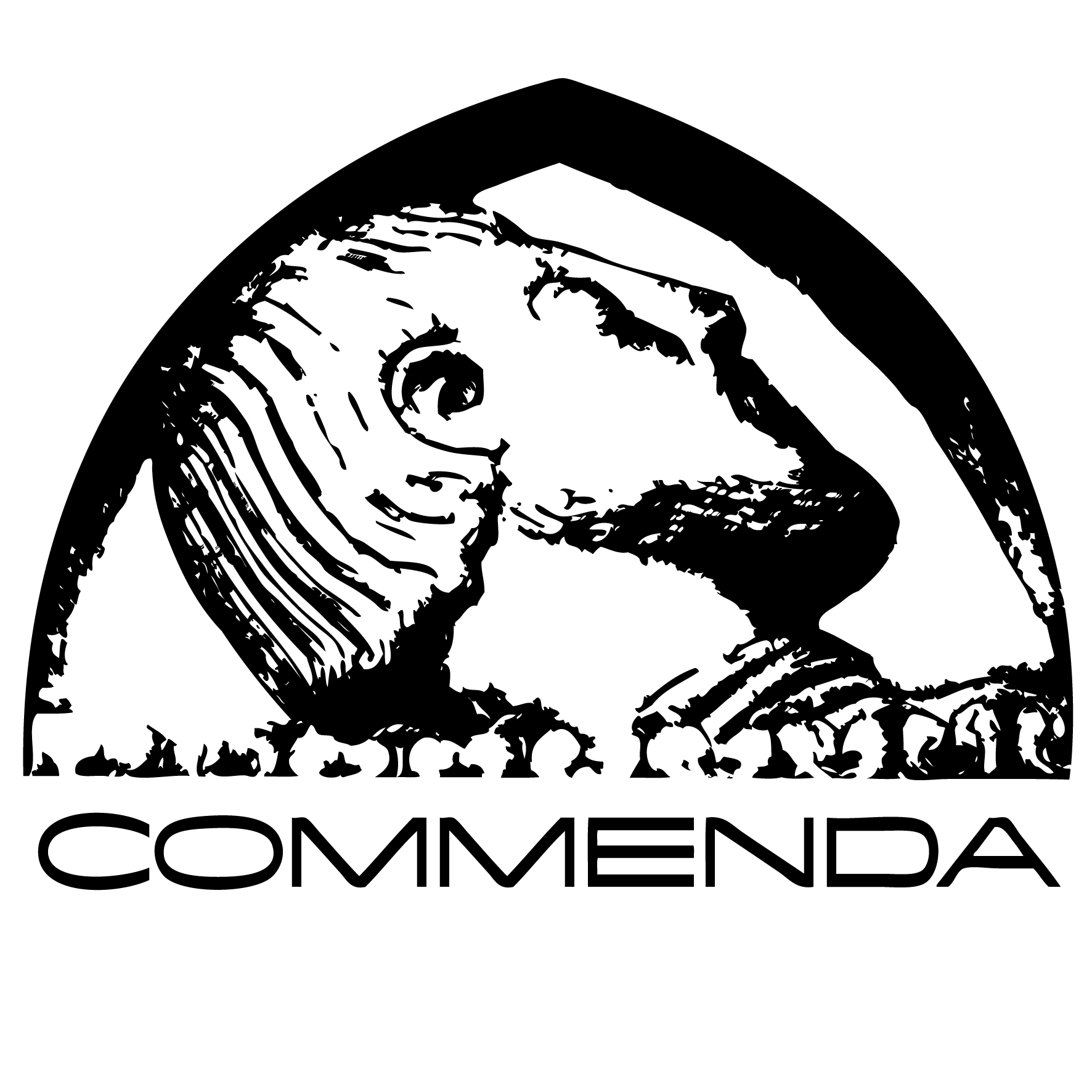 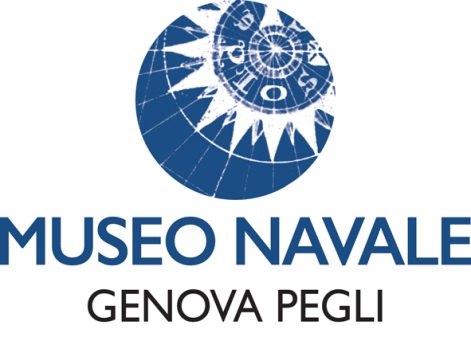 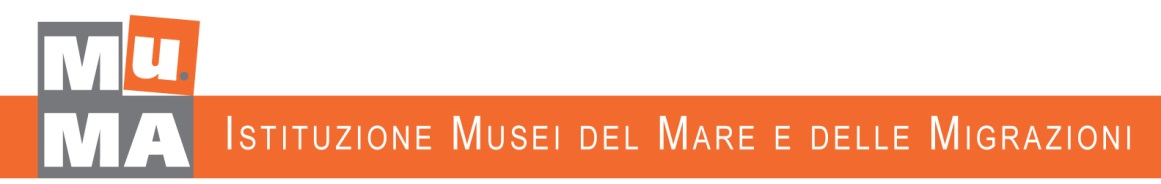 Da polo museale a polo culturale
Legato al mare e al dialogo tra popoli, culture e religioni
Con accessibilità per tutti
bambini, anziani, diversamente abili,
anche con percorsi anche guidati
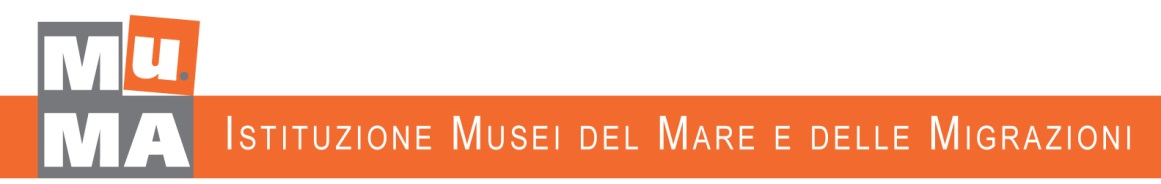 Sostenibilità Ambientale
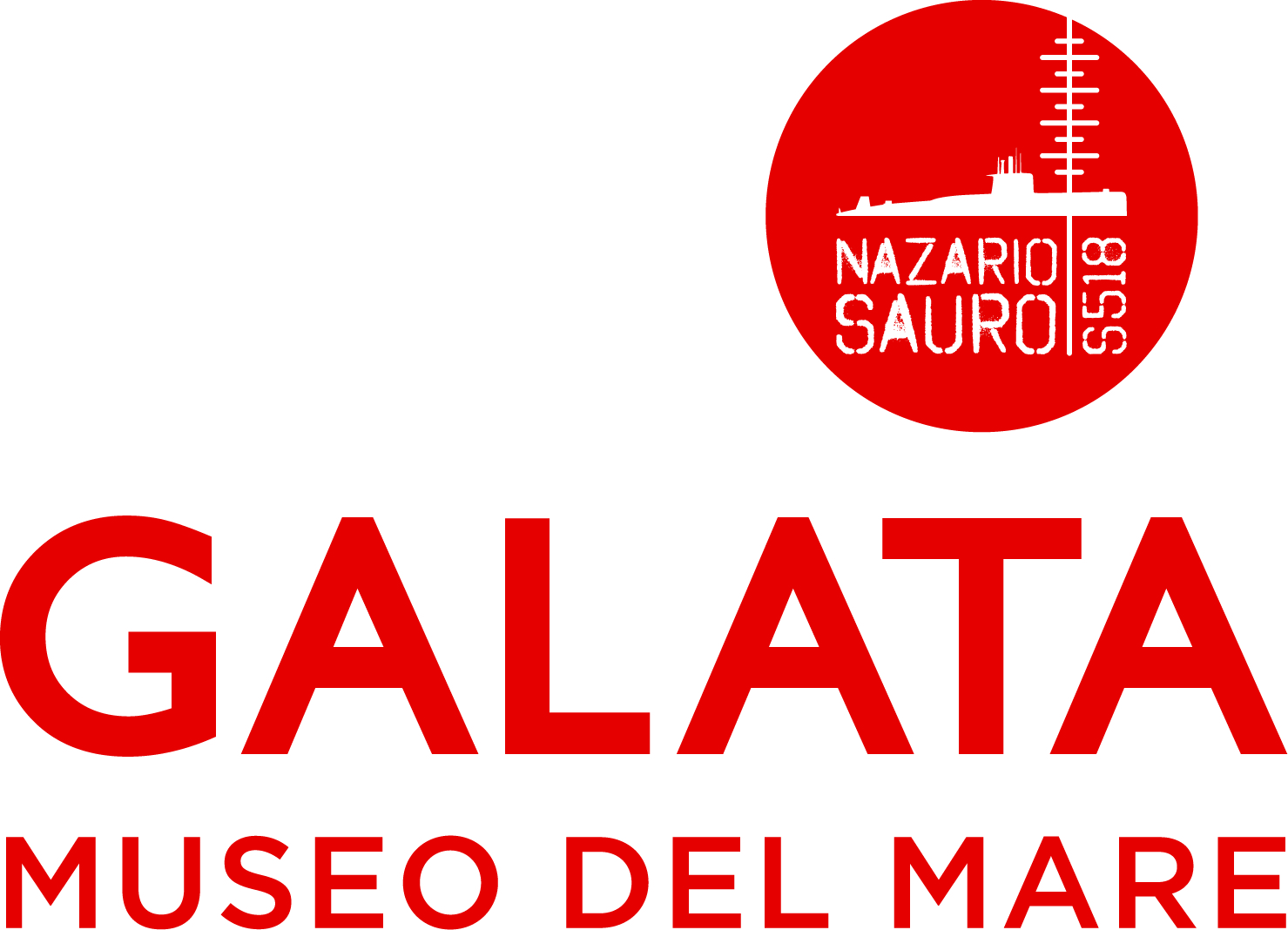 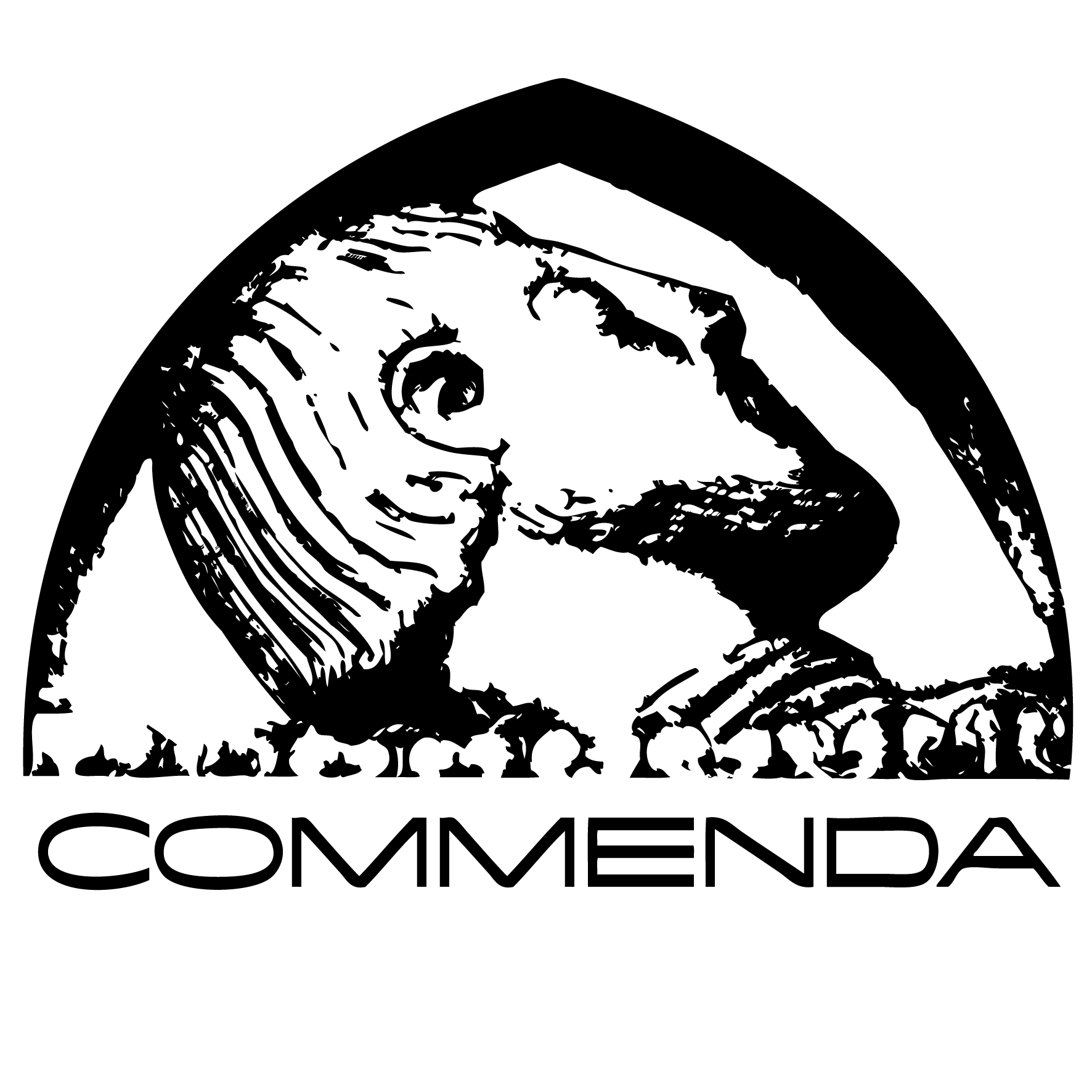 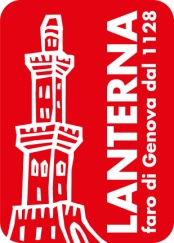 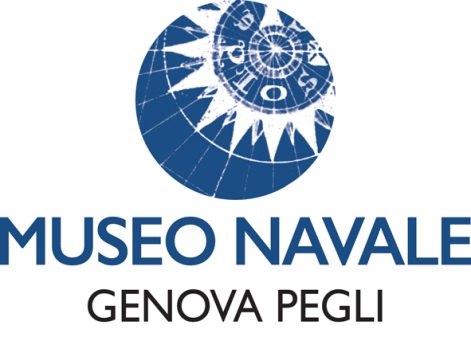 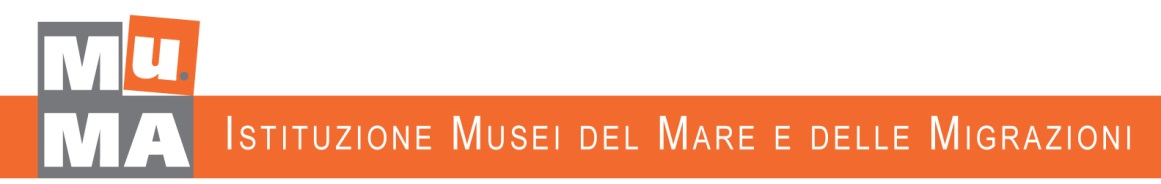 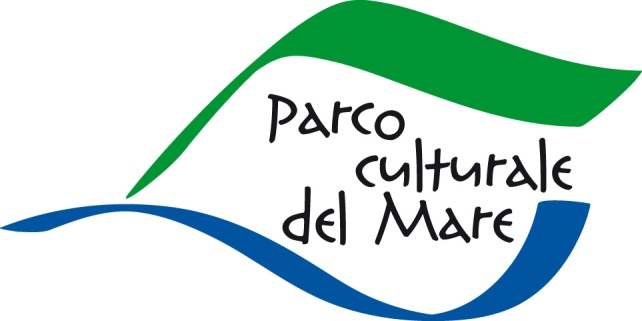 Il Mu.MA promuove 
un parco culturale del mare
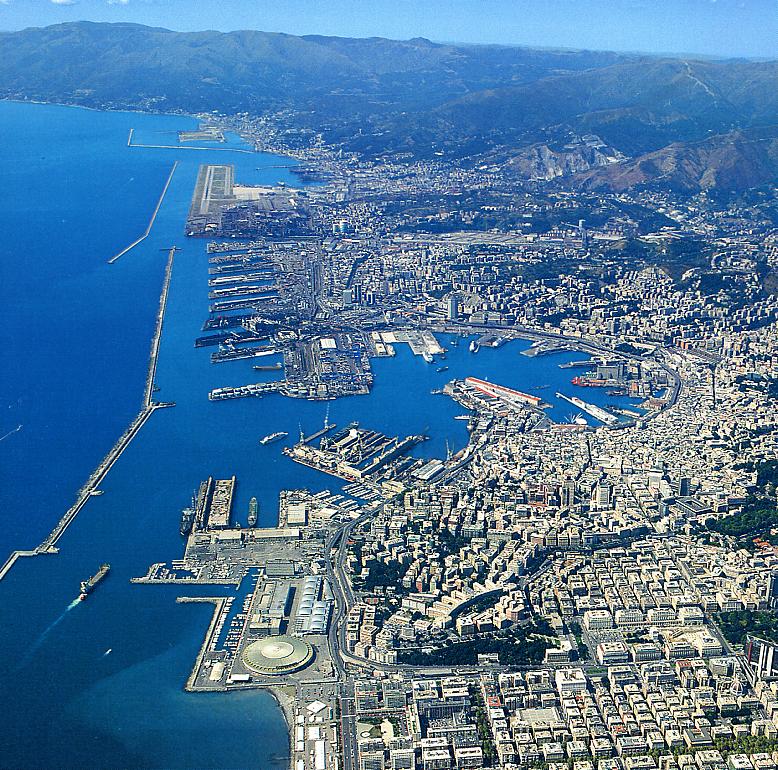 Miragenova

Reti Musei Marittimi Liguri

Carta del Mare e Buone pratiche

Itinerari Culturali
Letterari
Architettonici e post industriali

Postazioni multimediali
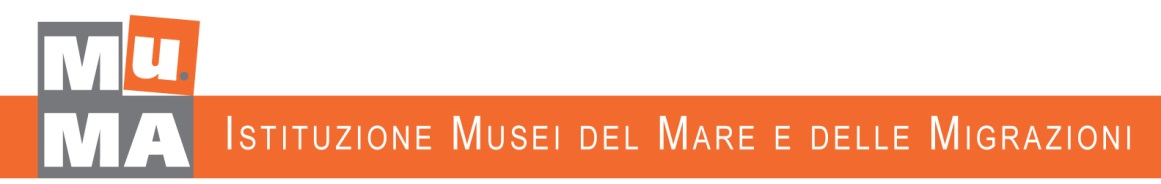 Il Mu.MA e i progetti per il territorio
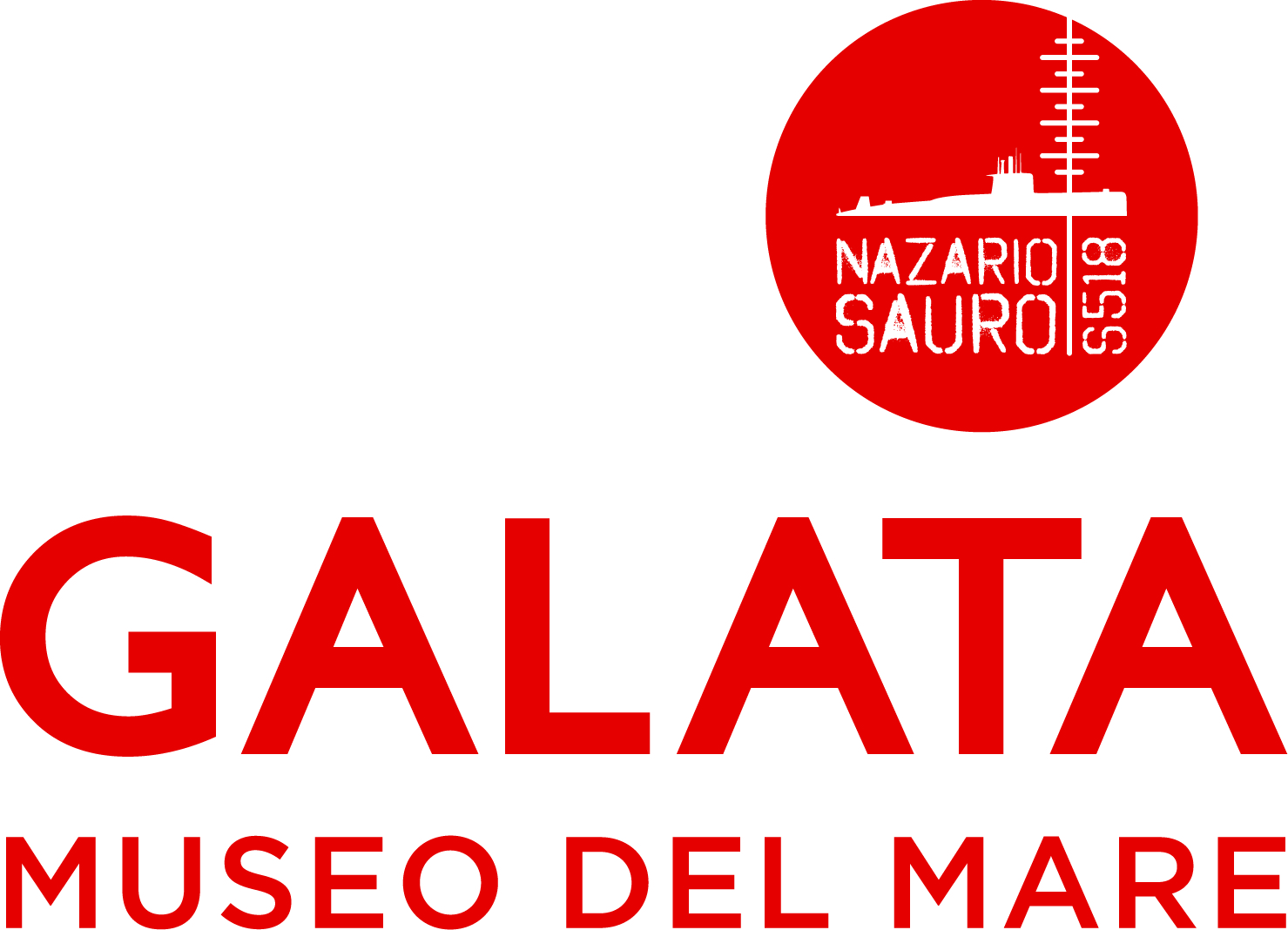 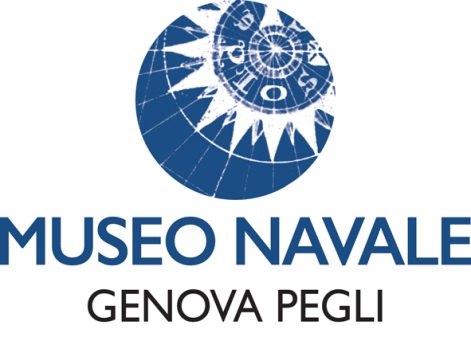 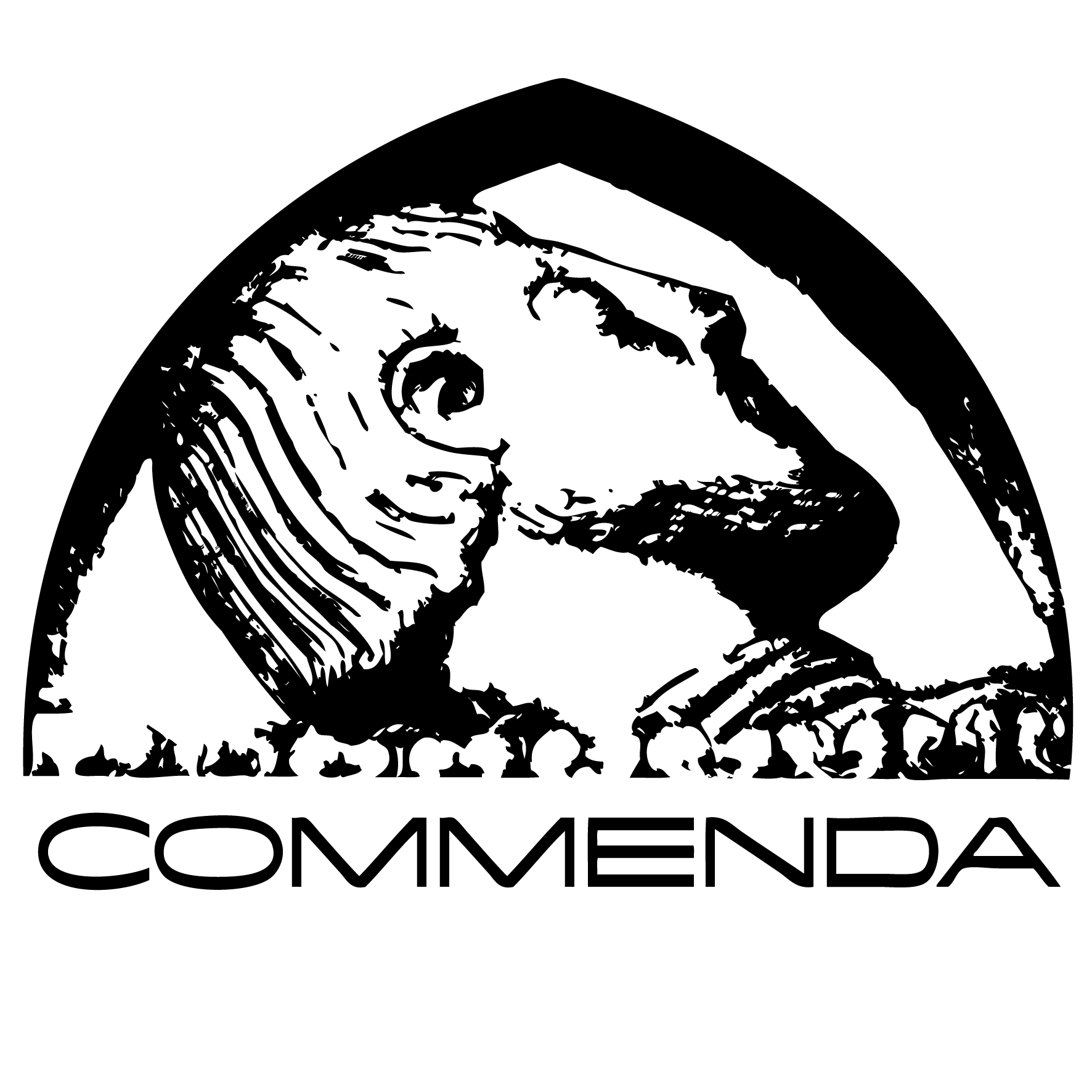 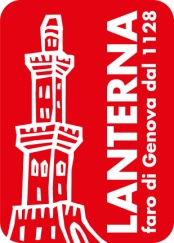 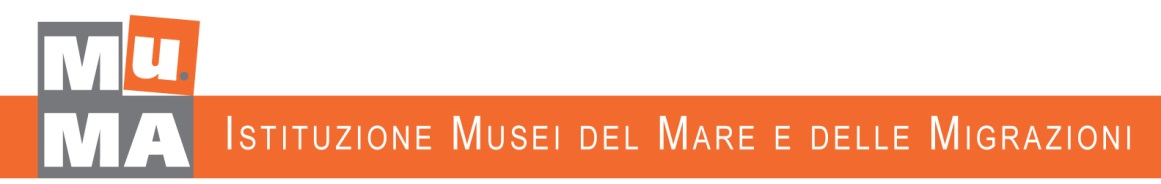 Eventi in rete
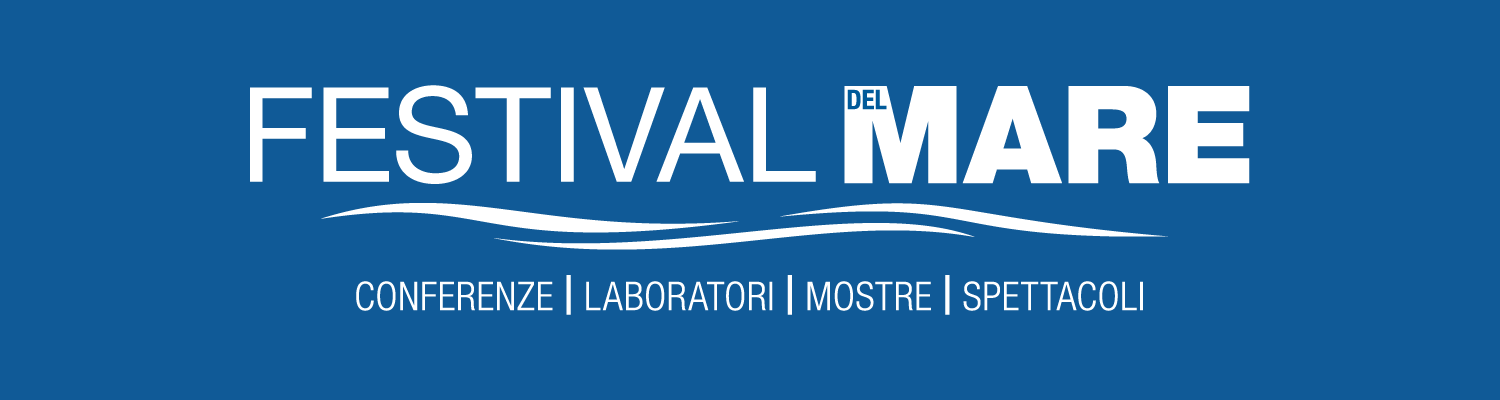 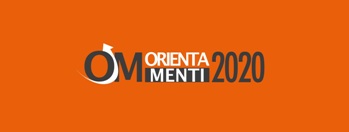 Da maggio 2018 Il Galata è una delle sedi del Festival: 
conferenze, laboratori e mostre promosso da Università di Genova in collaborazione con Porto Antico, Acquario e Mu.MA
Dal 2018 il Galata
è una sede di Orientamenti
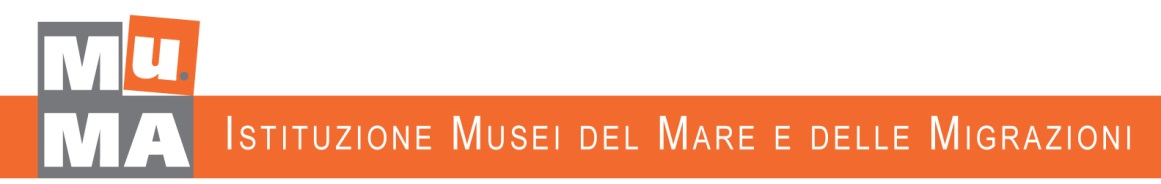 Programmi di trasformazione urbana 
con il coinvolgimento diretto dei cittadini
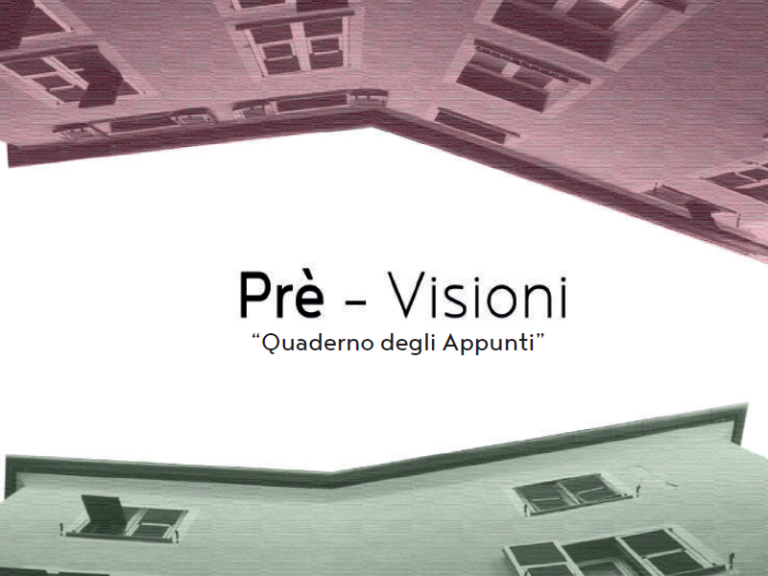 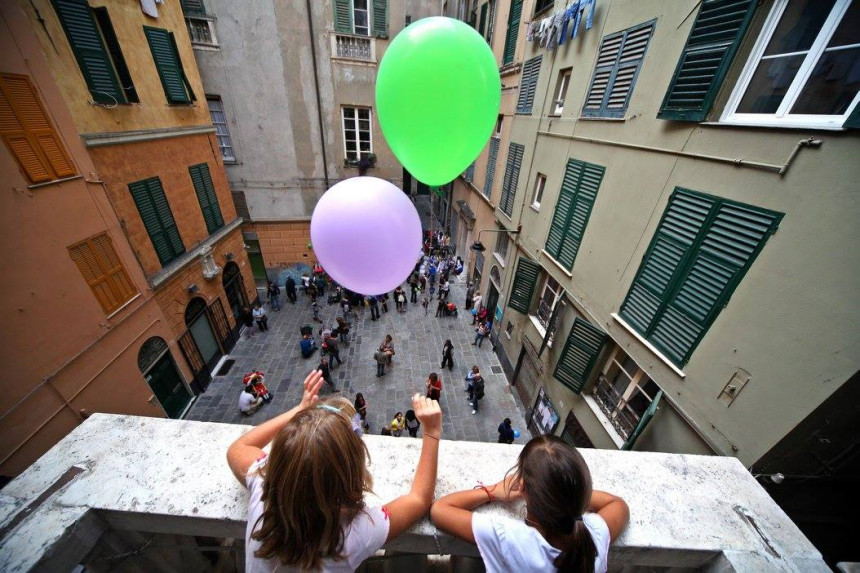 Open Vicoli

(rete territoriale di realtà socio-educative-culturali capofilata da Cooperativa Il Laboratorio - bando Compagnia di San Paolo)
Prè – Visioni

(Assessorato all’urbanistica del Comune di Genova e Università di Genova)
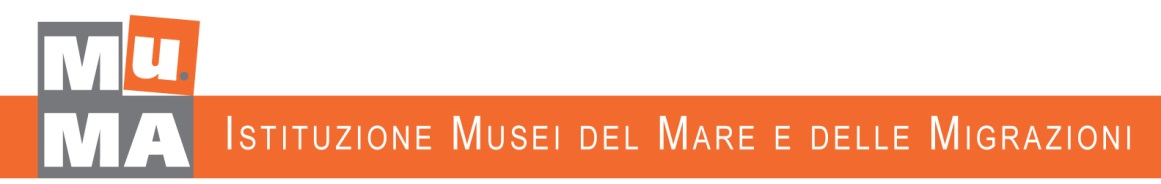 Il know-how scientifico e museografico dell’Istituzione Mu.MA 
a servizio di nuove realtà regionali, nazionali e internazionali.
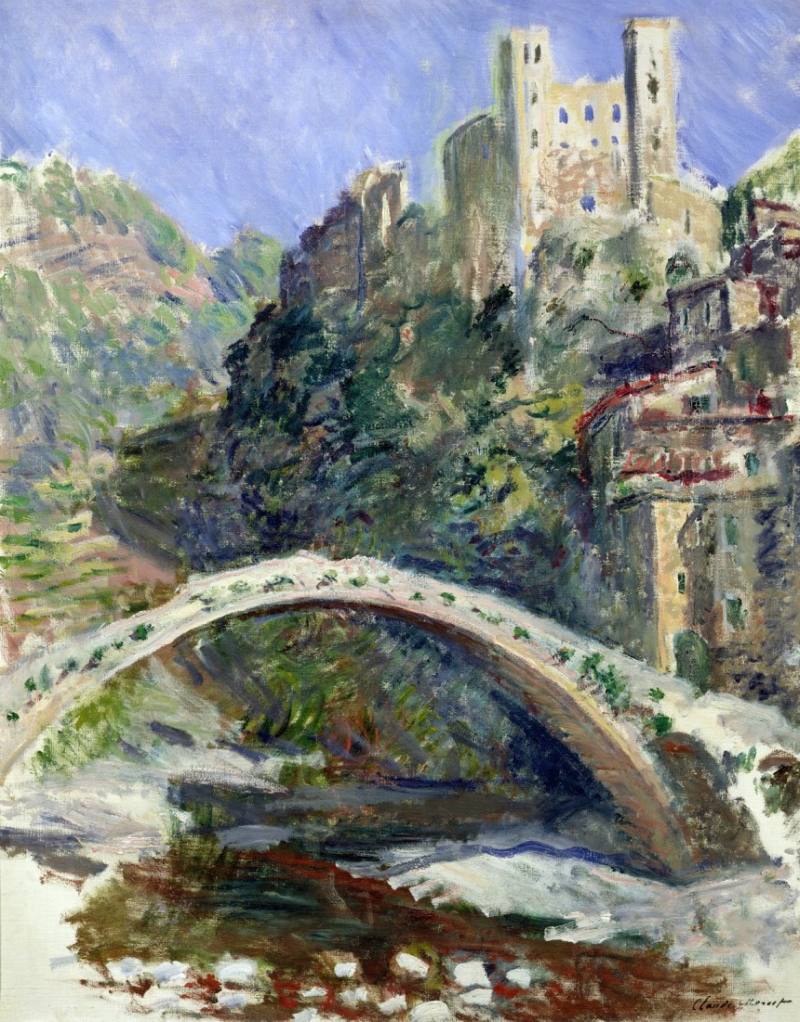 Bordighera – Dolceacqua, mostra di Monet
Catanzaro, futuro Museo del mare e delle tradizioni marine della Calabria
Oman, futuro Museo de mare e delle tradizioni marittime
Napoli, futuro Museo del mare
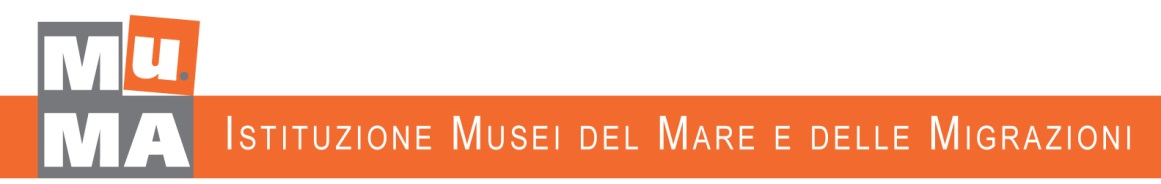 Progetti 2020
LANTERNA
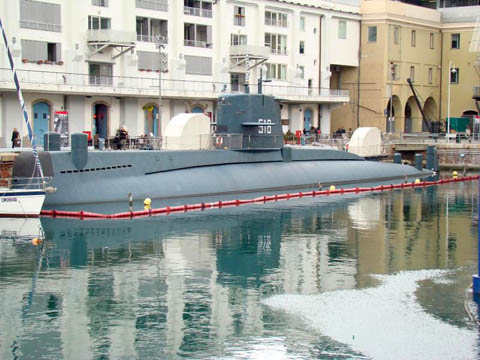 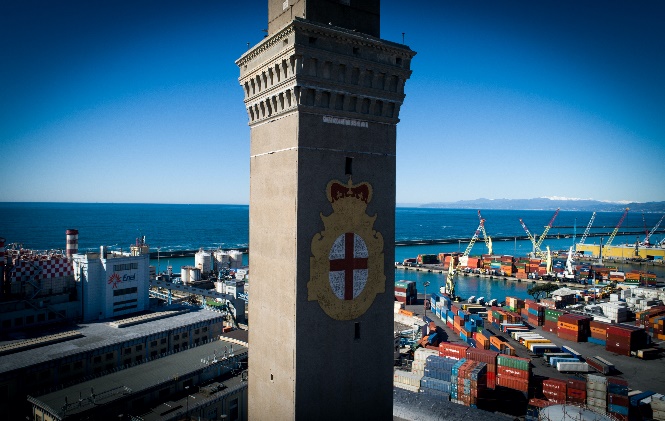 S 518 - NAZARIO SAURO
Completamento dei lavori strutturali e rinnovamento del percorso espositivo, a cura del Provveditorato ai Lavori Pubblici
Restauro e rinnovamento interno  del sommergibile  518. 
Restyling della Darsena e nuove attività in Darsena
MUSEO NAVALE DI PEGLI
COMMENDA DI PRÈ
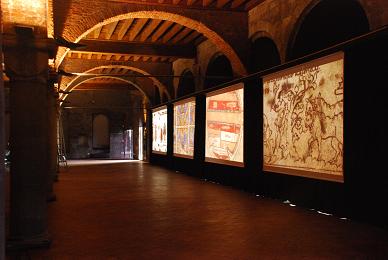 Da dimensione museale a piazza culturale del Ponente cittadino e ligure.
Ridefinizione della vocazione culturale con un nuovo allestimento.
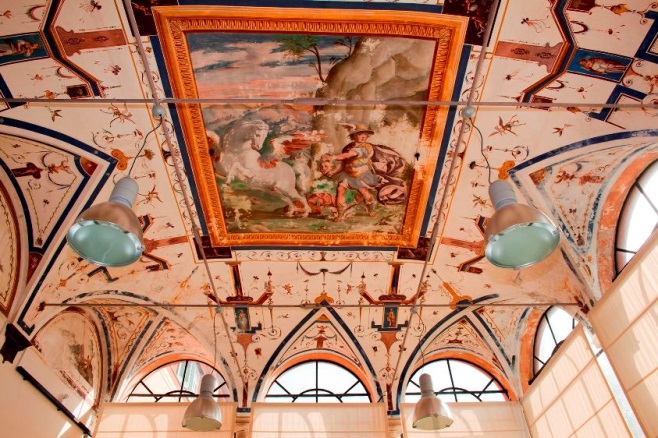 Futura sede del 
Museo Nazionale dell’emigrazione 
italiana MEI 
(Inaugurazione 2021)
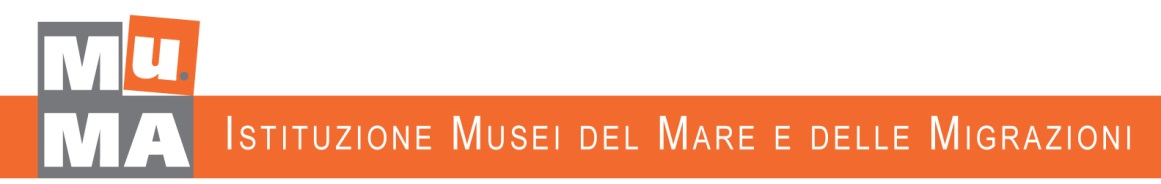 Grazie per l’attenzione!
Nicoletta Viziano e Pierangelo Campodonico 
Presidente e Direttore 
Mu.MA -Istituzione Musei del Mare e delle  Migrazioni
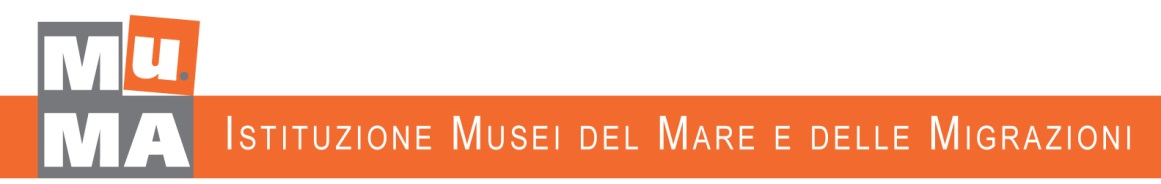